POLICJA PAŃSTWOWA W II RP I JEJ ZNACZENIE
W pierwszych miesiącach polskiej   państwowości funkcjonowały:
    Milicja Ludowa 
 Policja Komunalna
Straże Obywatelskie
POCZĄTKI
Ustawą z dnia 24 lipca 1919 r. Sejm RP powołał 
Policję Państwową.
POWSTANIE POLICJI PAŃSTWOWEJ
KOMENDANT GŁÓWNY

KOMENDANCI  OKRĘGOWI / WOJEWÓDZCY


KOMENDANCI  POWIATOWI


KOMISARIATY  I  POSTERUNKI
STRUKTURA
Komendantom powiatowym podlegały
 komisariaty znajdujące się w większych miastach lub
 w dzielnicach miast 
oraz 
posterunki stałe w gminach, małych miastach i dworcach kolejowych.
Policja Państwowa była ważnym elementem unifikacji Państwa Polskiego. Jej zadaniem było dbanie o bezpieczeństwo obywateli.
ZNACZENIE POLICJI
BUDOWA ETOSU POLICJANTA
Służba w Policji Państwowej była dobrowolna, a wobec kandydatów do niej  określono wymagania :  obywatelstwo polskie, nieskazitelna przeszłość, wiek od 23 do 45 lat, dobry stan zdrowia, wzrost „odpowiedni”, znajomość języka polskiego w piśmie i słowie, umiejętność liczenia.
Kandydaci na stanowiska funkcjonariuszy wyższych – od zastępcy komendanta okręgowego wzwyż – musieli mieć średnie lub wyższe wykształcenie
SŁUŻBA DLA SPOŁECZEŃSTWA I PAŃSTWA
Policjanci cieszyli się uznaniem społecznym i byli ważnym filarem struktur państwowych. Jednym z nich był Stanisław Dudek.
KOMENDA POWIATOWA POLICJI W INOWROCŁAWIU
Od 1938 Komendantowi Wojewódzkiemu w Toruniu.
Do 1938 r. podlegała Komendantowi Wojewódzkiemu w Poznaniu.
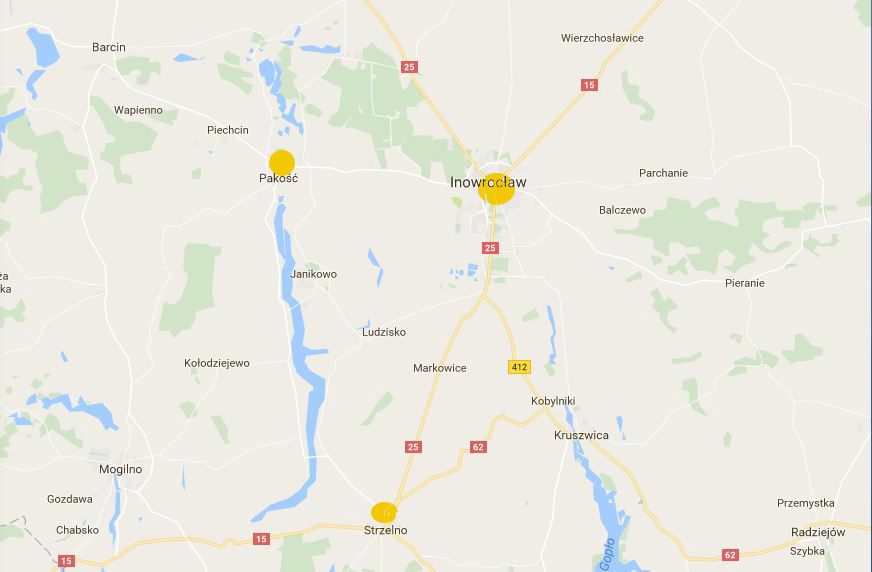 JEDNOSTKI   POLICJIZWIĄZANE   ZE STANISŁAWEM   DUDKIEM
Pakość
Inowrocław


Strzelno